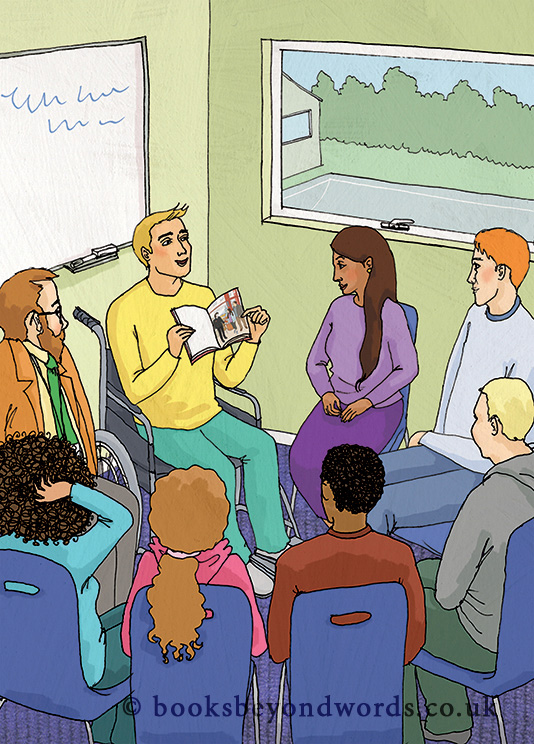 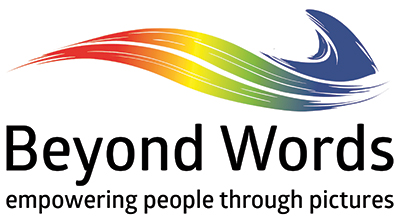 The Power of Pictures
How word-free books can help us relate to our surroundings and tell our own stories
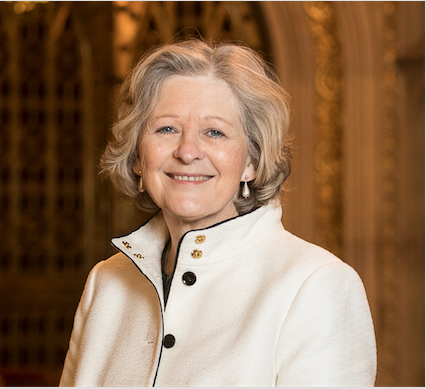 Professor Sheila the Baroness Hollins
Founder of Beyond Words
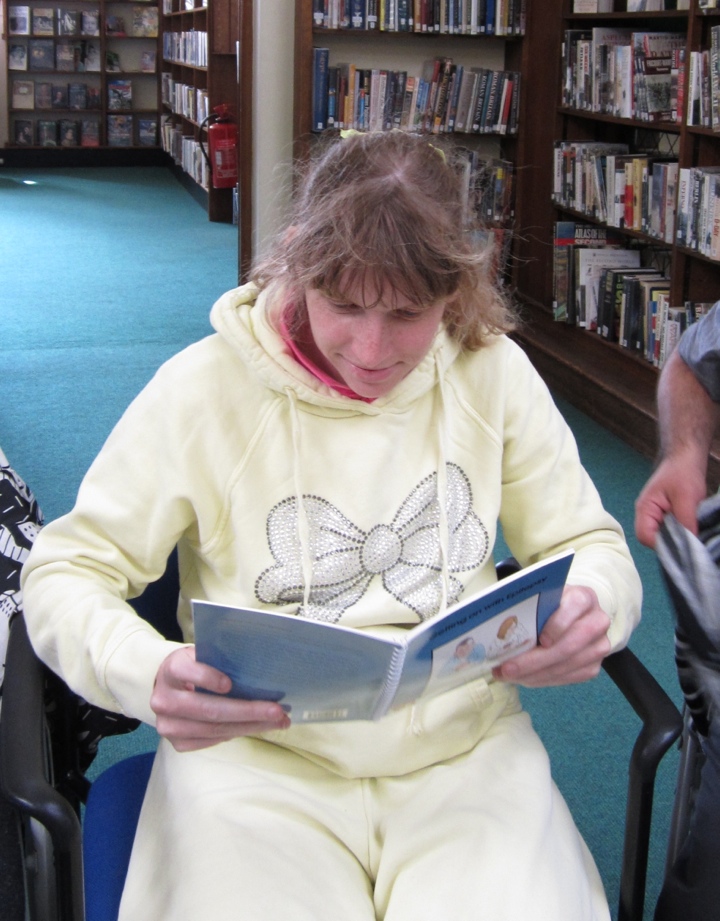 We promote visual and    emotional literacy
Some people who can read a little will be able to tell and read a story more fluently through pictures
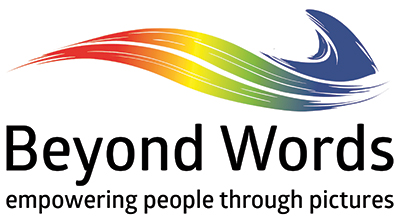 Visual Literacy is…
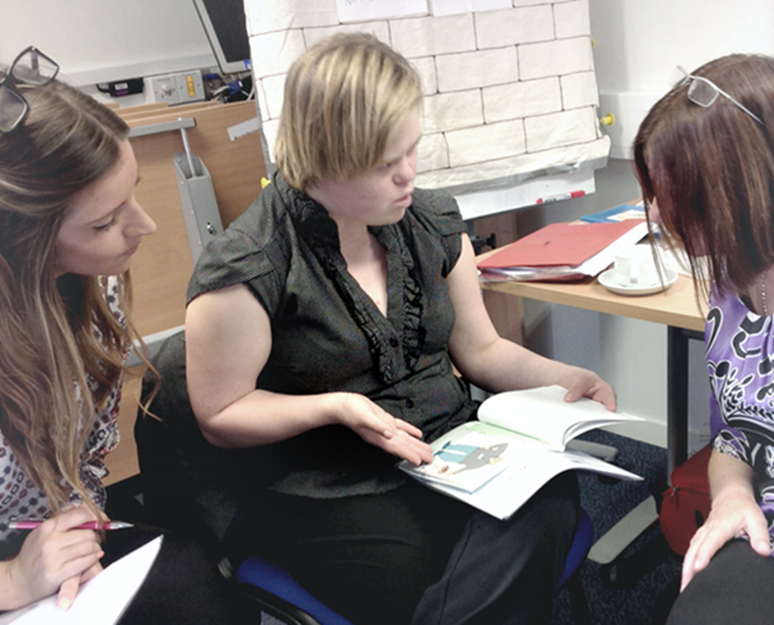 the ability to make meaning from a picture
Using our books to communicate
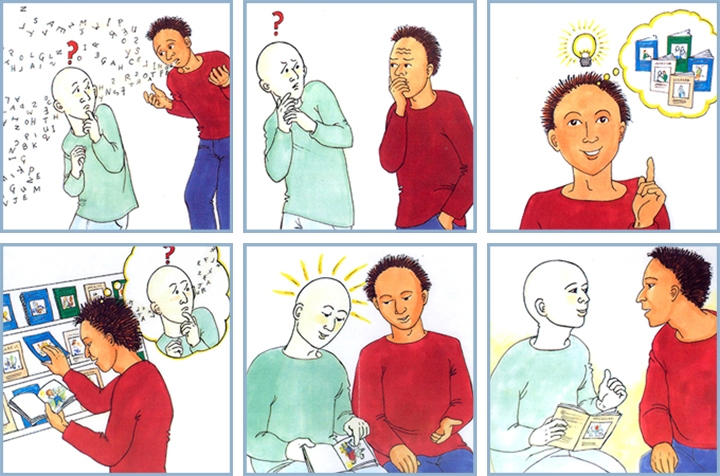 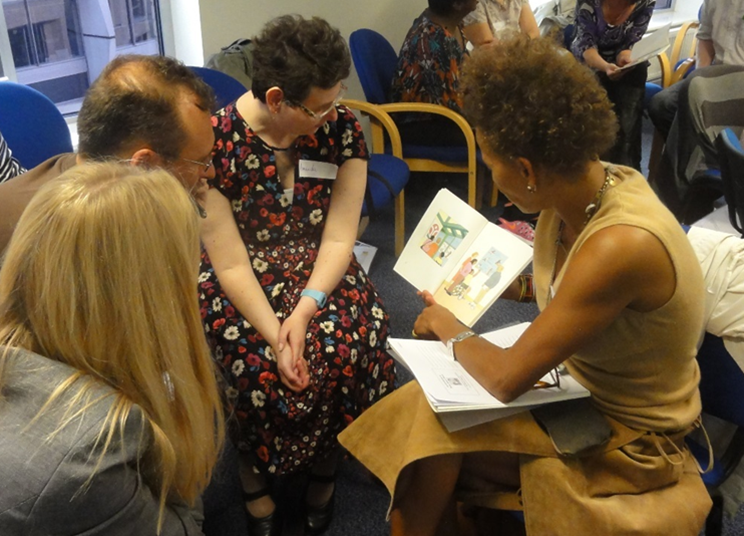 Book Clubs
A group of people who meet to read stories and have fun
How our live book club will work
Please welcome our panellists
Nigel Hollins, Founder of Beyond Words
Sue Carmichael, Beyond Words Book Club Champion
Wayne McGregor, Author and Book Club trainer
Lucy Alexander, Beyond Words Community Engagement
Emily Magdij, Beyond Words Communications Manager
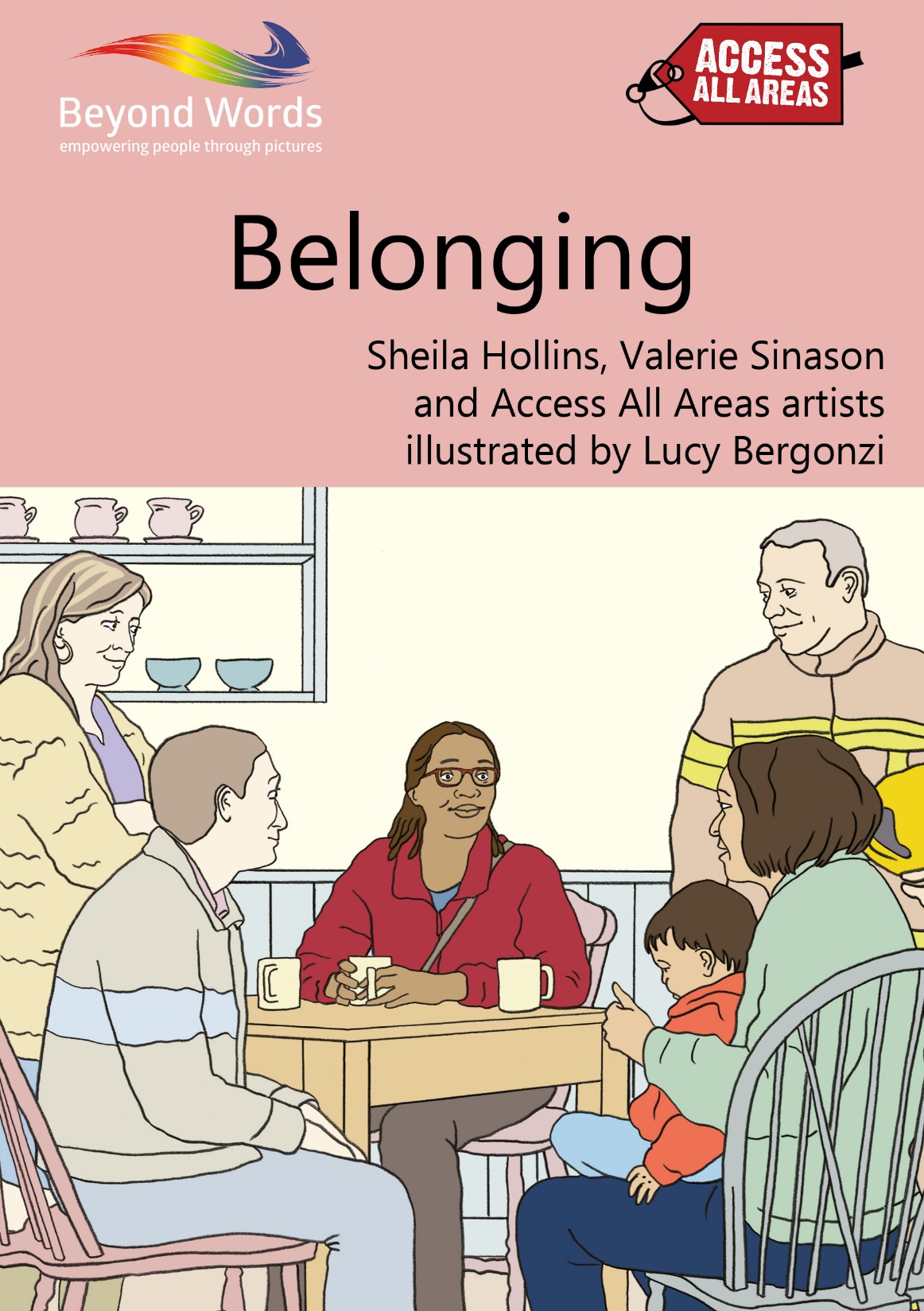 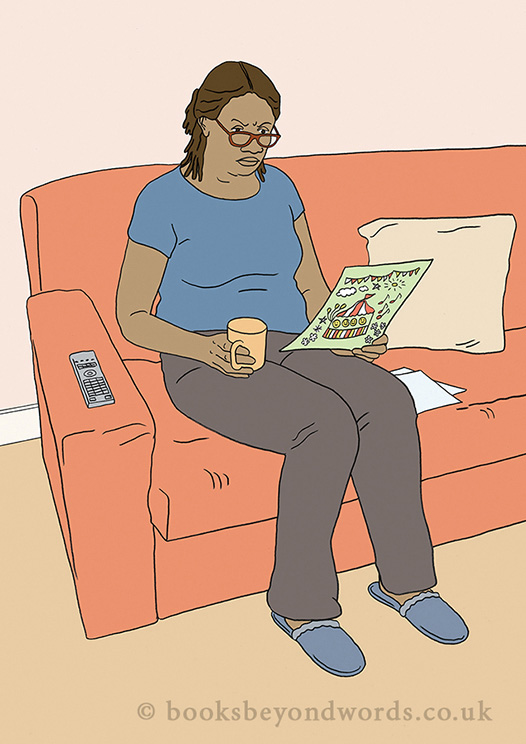 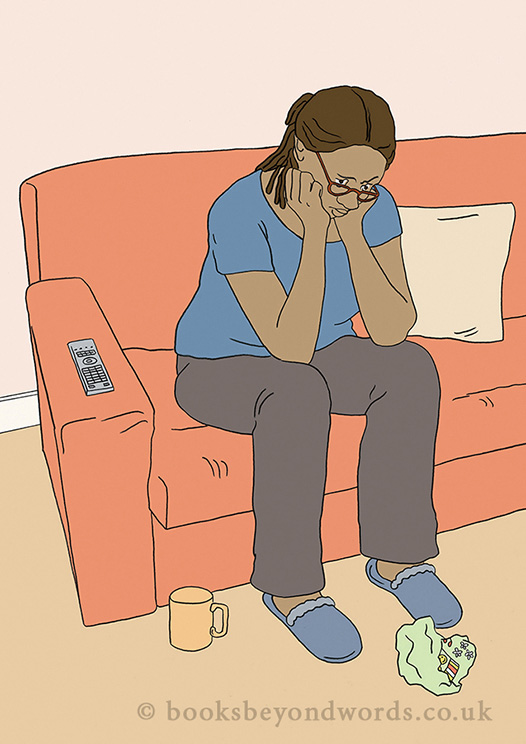 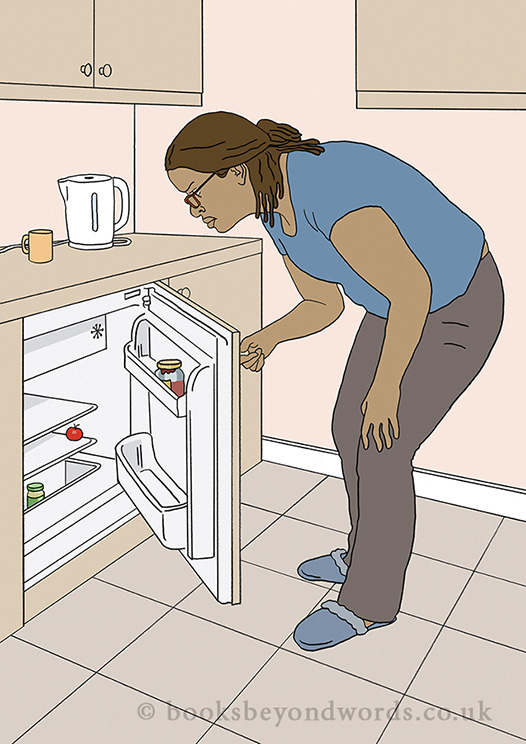 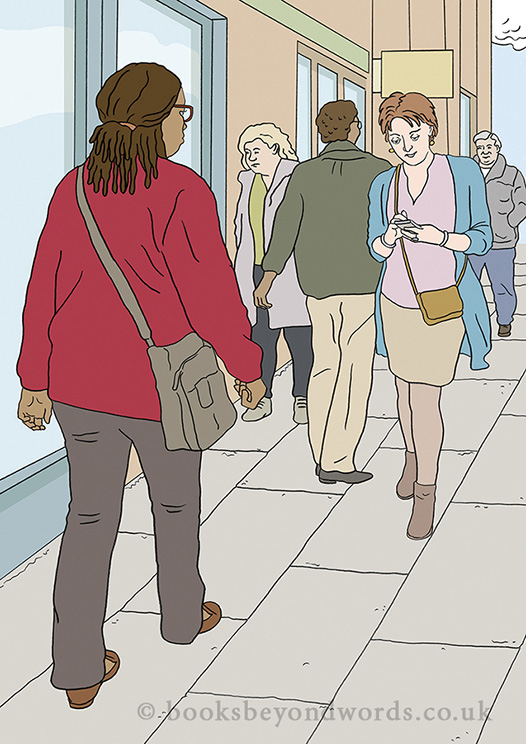 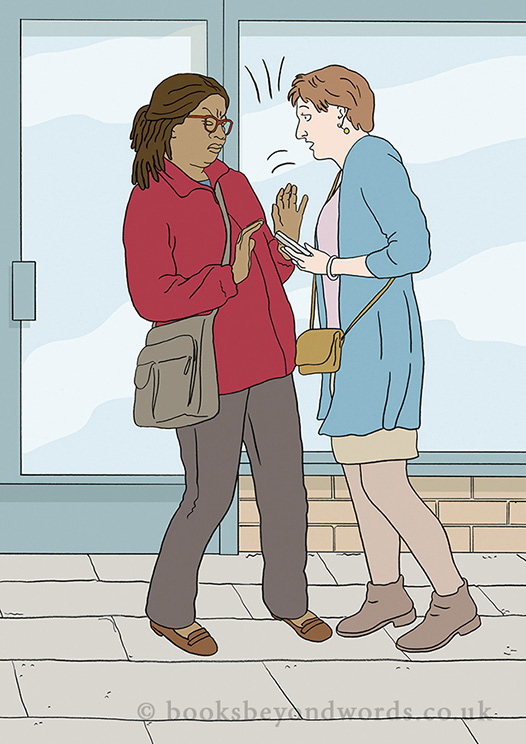 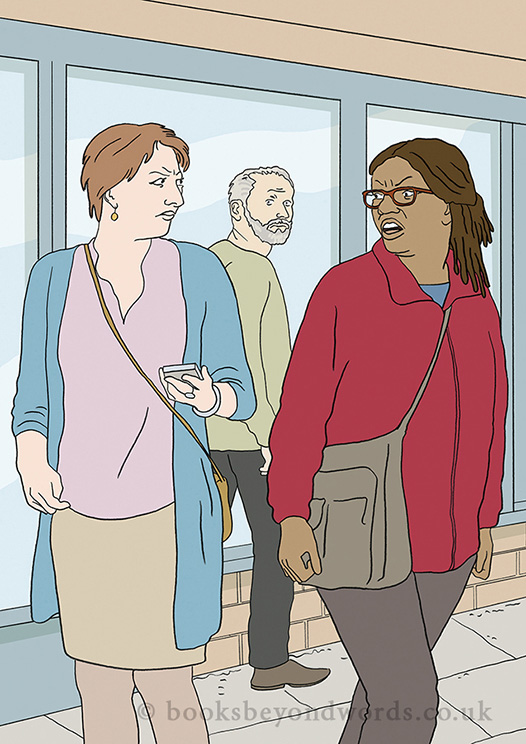 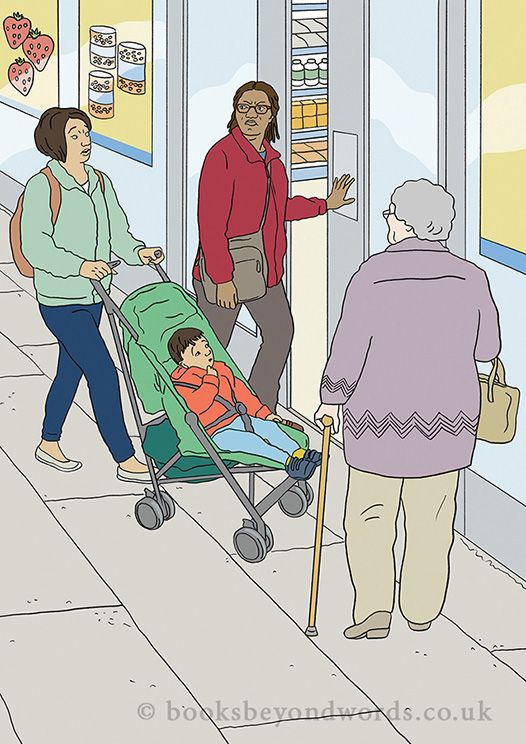 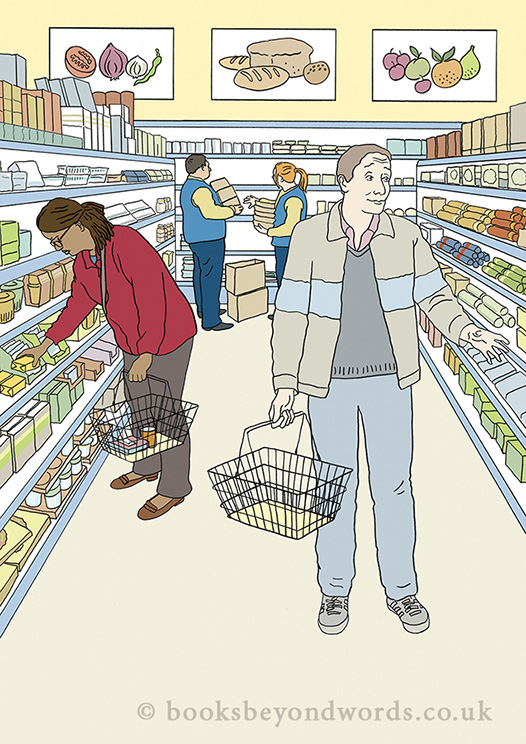 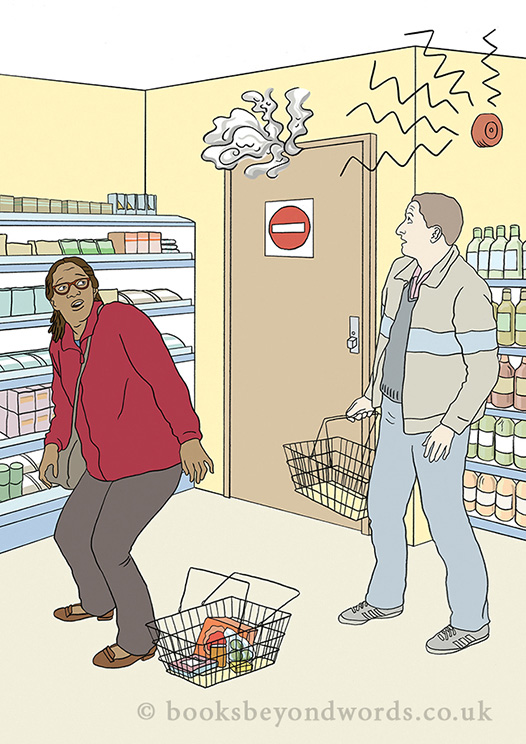 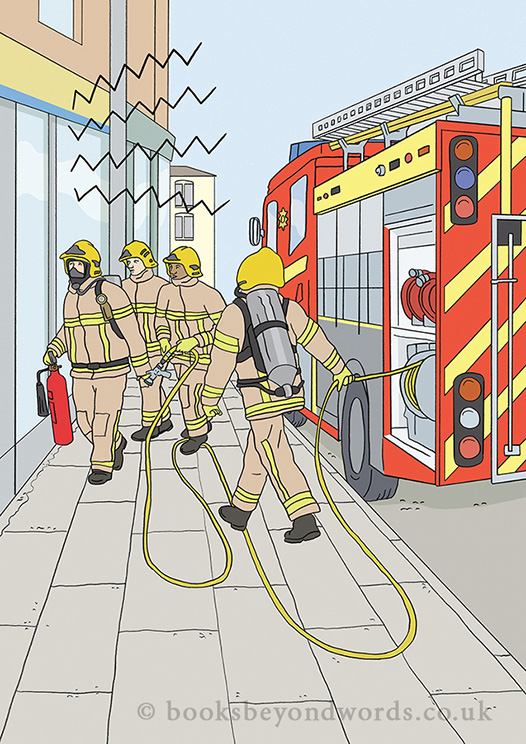 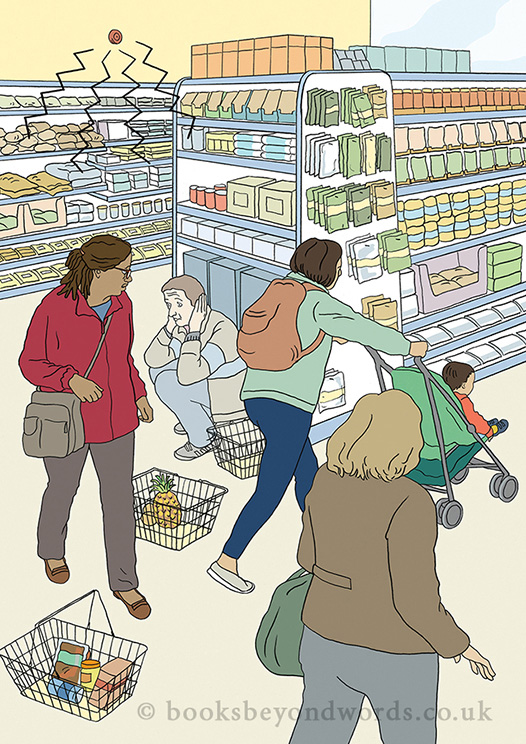 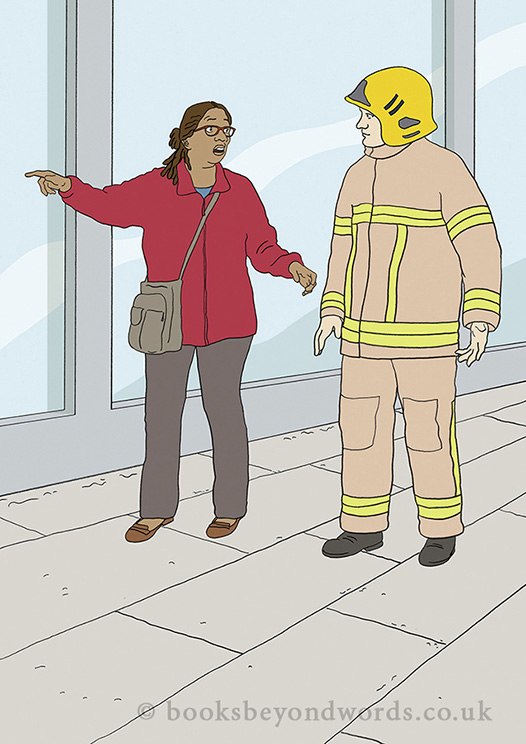 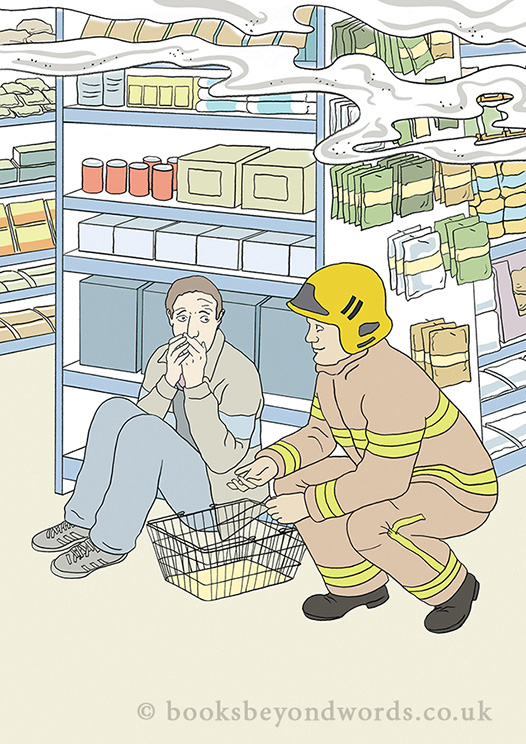 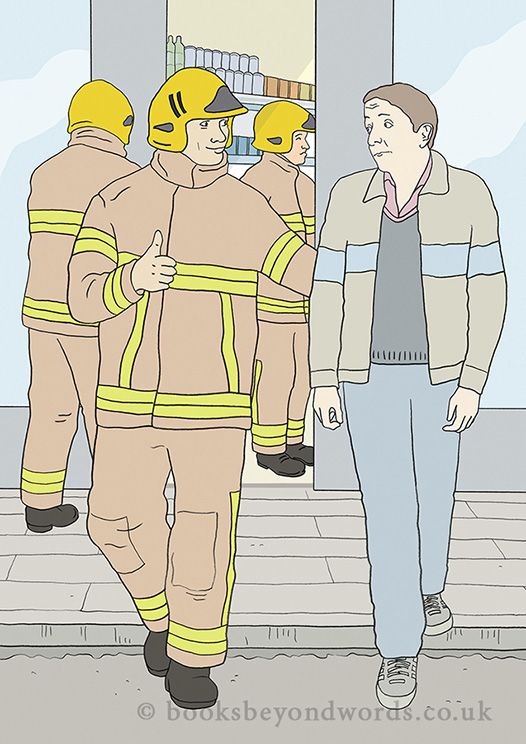 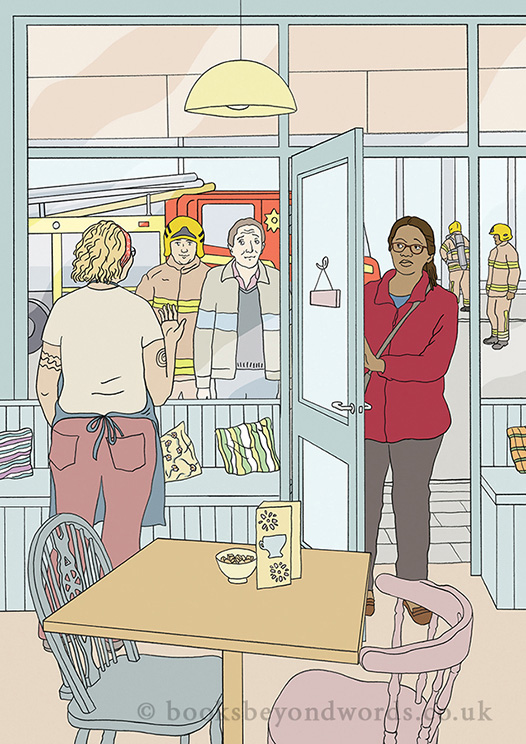 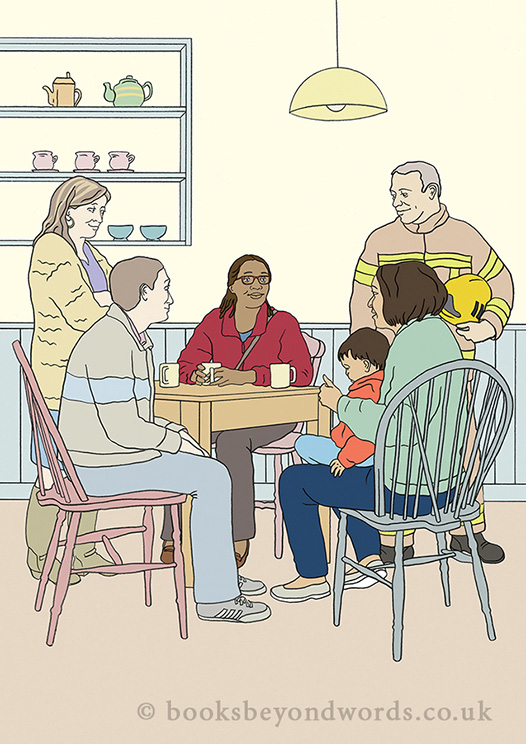 How do people feel about reading the book?
Did you learn something new?
How did the story make you feel?
Thank you for joining us today
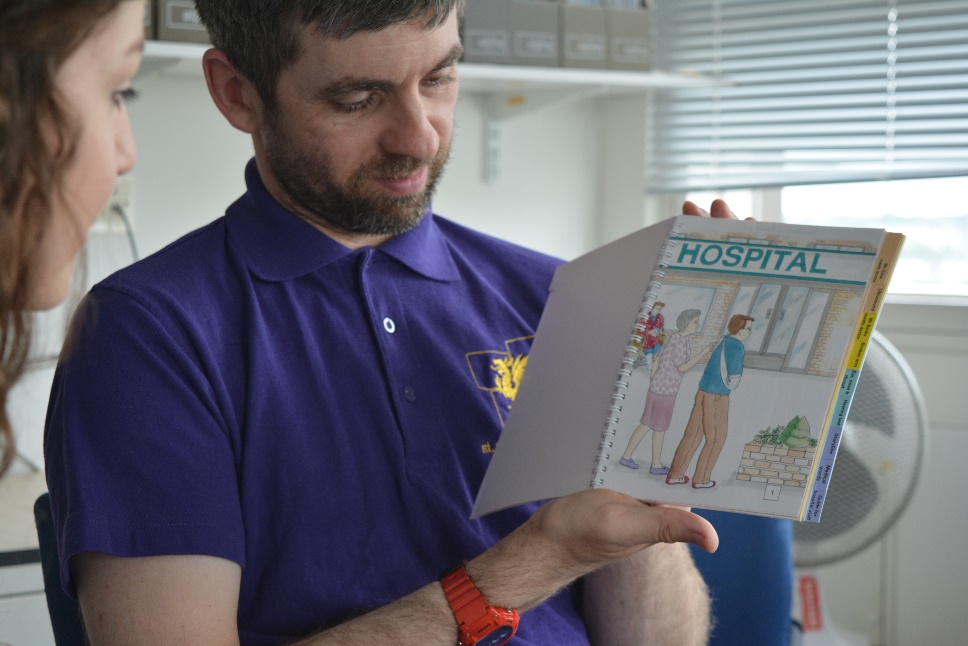 For more information email:

bookclubs@bookbeyondwords.co.uk